¡SEÁIS TODOS BIENVENIDOS!
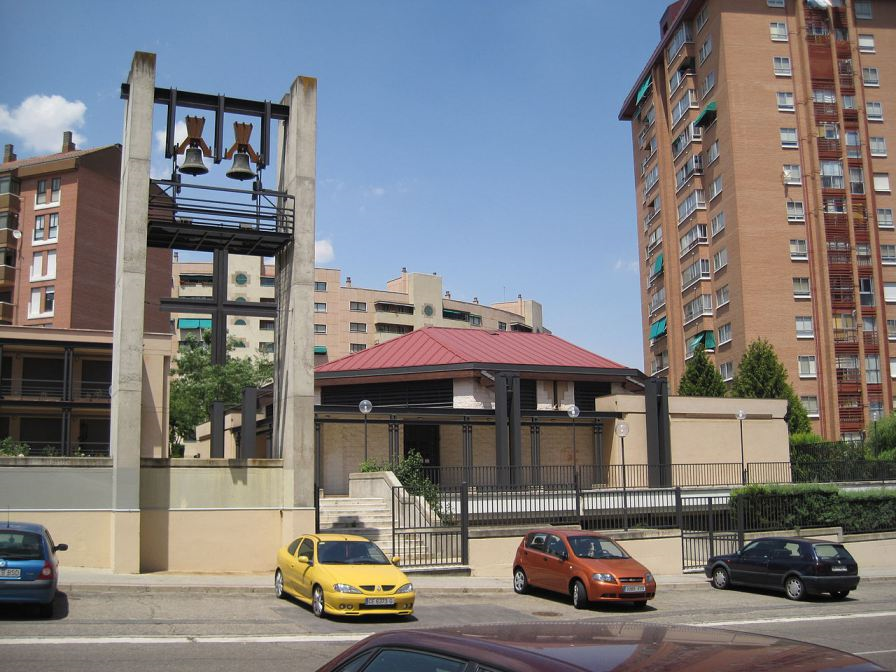 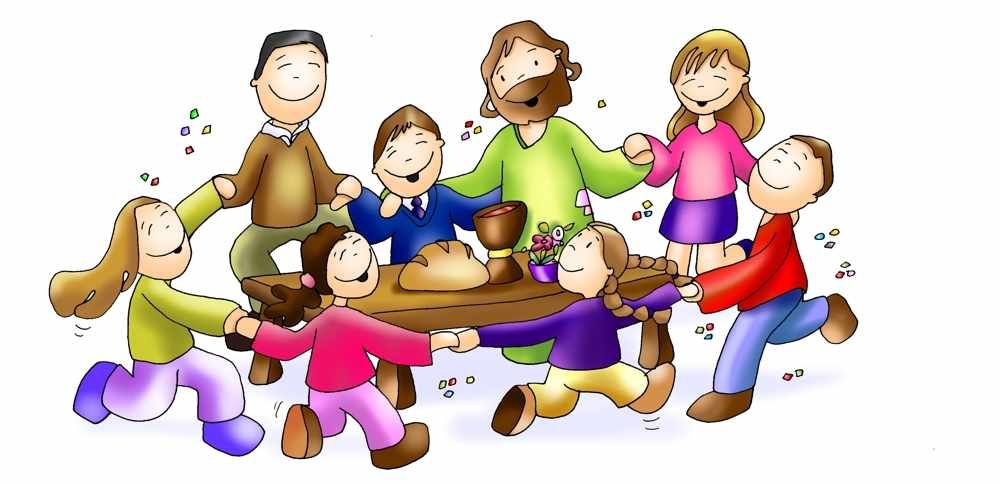 COMUNIDAD PARROQUIAL CRISTO REDENTOR
ORIENTADA A NIÑOS, PREADOLESCENTES Y FAMILIAS
DIOS ESTÁ AQUÍ
Dios está aquí, ¡está aquí!
Tan cierto como el aire que respiro;
tan cierto como la mañana se levanta;
tan cierto como que este canto lo puedes oír.

Lo puedes oír sentado entre tus compañeros;
lo puedes oír cantando con nosotros aquí;
lo puedes llevar cuando por esa puerta salgas;
lo puedes guardar muy dentro de tu corazón.

Dios está aquí, ¡está aquí!
Tan cierto como el aire que respiro;
tan cierto como la mañana se levanta;
tan cierto como que este canto lo puedes oír.
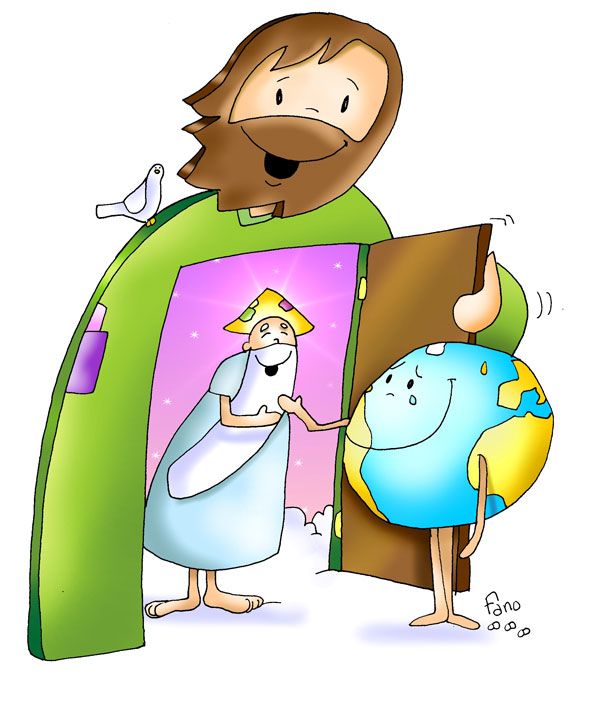 XI DOMINGO DEL TIEMPO ORDINARIO
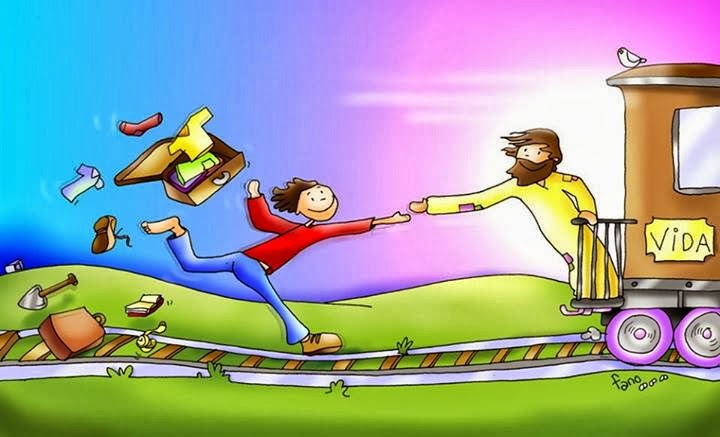 GLORIA AL SEÑOR
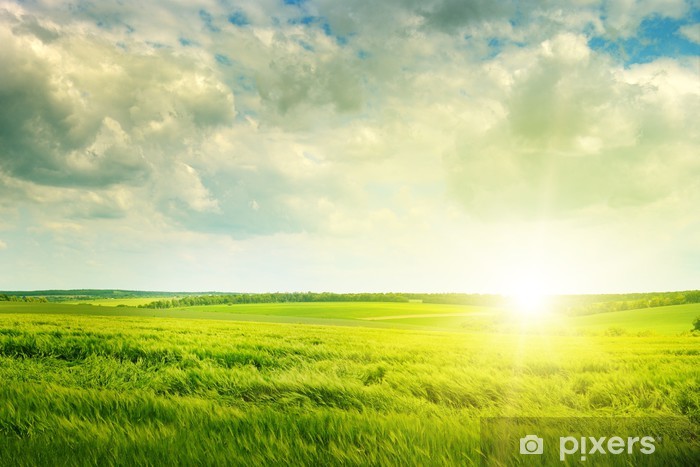 GLORIA al Señor que vive en el Cielo.
GLORIA al Señor que vive en la Tierra.
GLORIA al Señooooor
GLORIA al Señooooor
Que nos pide ayuda a los hombres de HOY.
LITURGIA DE LA PALABRA
PRIMERA LECTURA: 
Libro del Éxodo

SALMO
Nosotros somos su pueblo y ovejas de su rebaño.

SEGUNDA LECTURA: 
Carta del apóstol san Pablo
a los Romanos.
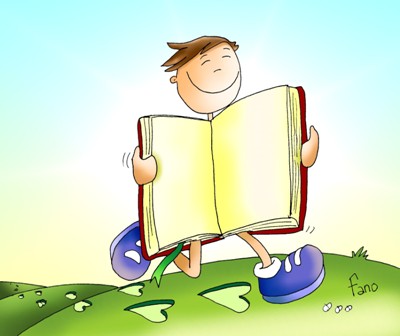 ¡¡¡ALELUYA!!!
Aleluya cantará 
quien perdió la esperanza, 
y la tierra sonreirá. 
Aleluya. (bis)
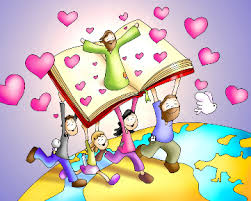 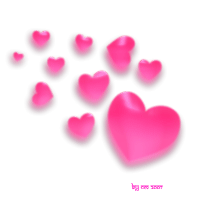 san Mateo 9
Llamó a sus doce discípulos y los envió.
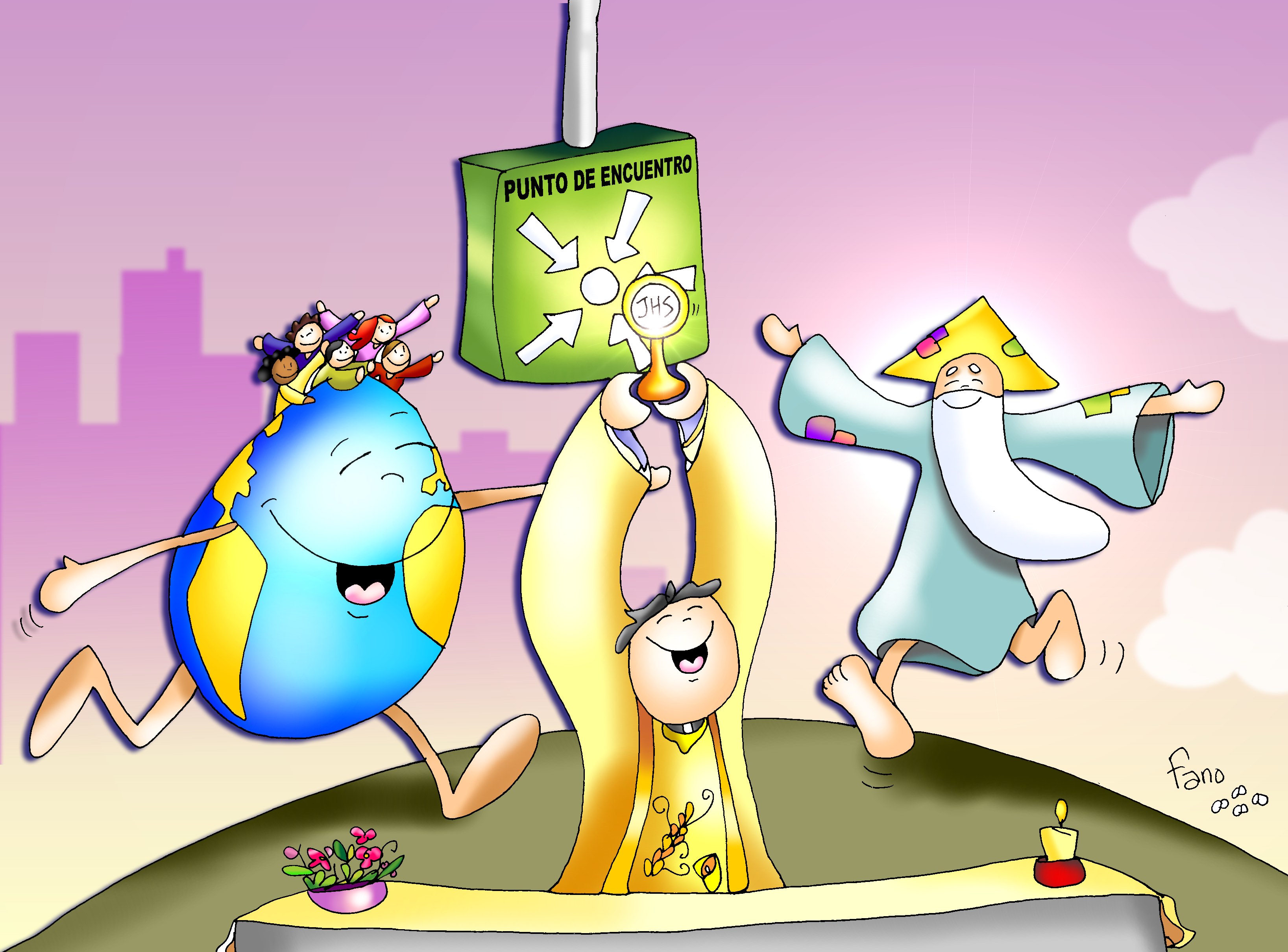 CREDO de los apóstoles
Creo en Dios, Padre Todopoderoso, 
Creador del cielo y de la tierra.
Creo en Jesucristo, su único Hijo, 
Nuestro Señor, que fue concebido por
obra y gracia del Espíritu Santo, 
nació de Santa María Virgen;
Padeció bajo el poder de Poncio Pilato, 
fue crucificado, muerto y sepultado, 
descendió a los infiernos, 
al tercer día resucitó de entre los muertos, 
subió a los cielos y está sentado a la
derecha de Dios, Padre todopoderoso.
Desde allí ha de venir a juzgar 
a vivos y muertos.
Creo en el Espíritu Santo, 
la santa Iglesia católica,
la comunión de los santos, 
el perdón de los pecados, 
la resurrección de la carne
y la vida eterna.
Amén.
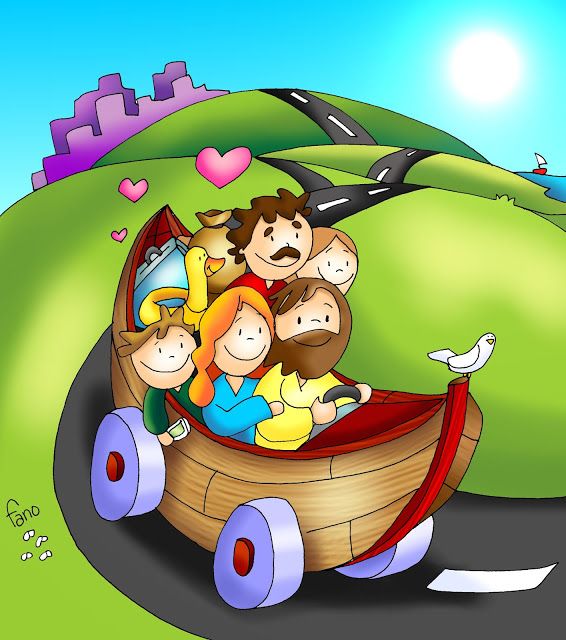 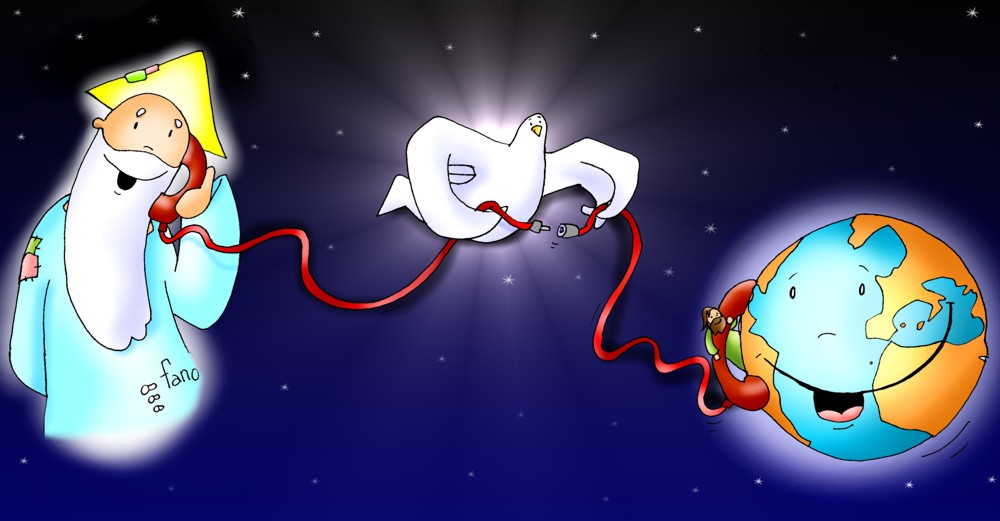 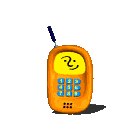 Respondemos:
			  Te rogamos, óyenos
TE DOY MI CORAZÓN
Te doy mi corazón,
te doy mi alma,
yo vivo para ti.

Cada paso que doy
en cada momento 
haz tu voluntad en mi.
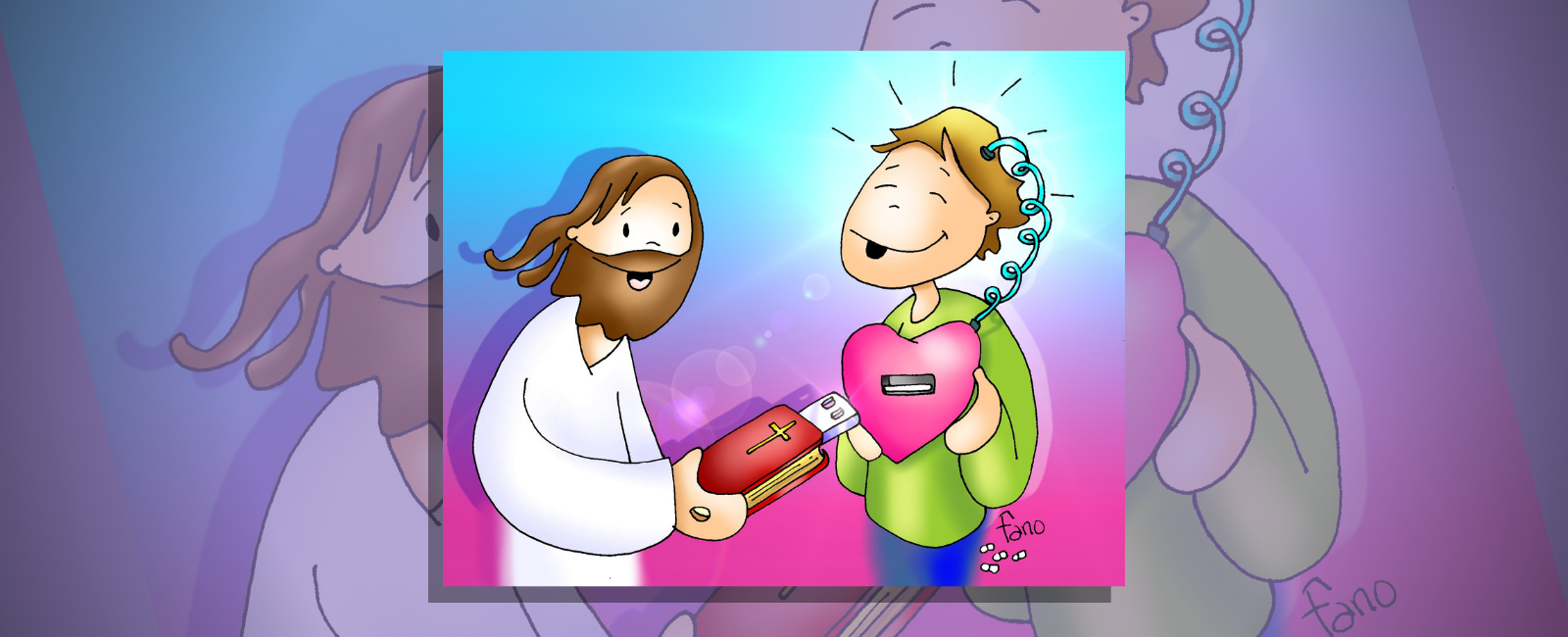 “Orad, hermanos, para que este sacrificio, mío y vuestro, 
sea agradable a Dios, Padre todopoderoso “ 


Todos: “El Señor reciba de tus manos este sacrificio, para alabanza y gloria de su Nombre, para nuestro bien y el de toda su Santa Iglesia”
PLEGARIA EUCARÍSTICA
El Señor esté con vosotros
Y con tu espíritu.

Levantemos el corazón.
Lo tenemos levantado hacia el Señor.

Demos gracias al Señor nuestro Dios.
Es justo y necesario.
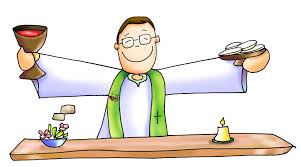 SANTO ES EL SEÑOR
Santo, Santo, Santo, los cielos te proclaman.
Santo, Santo, Santo, es nuestro Rey Yavéh,
Santo, Santo, Santo, es el que nos redime.
Porque mi Dios es Santo la Tierra llena de su gloria es. (bis)

Cielo y tierra pasarán, mas tus palabras no pasarán. (bis)
no, no, no, pasarán,
no, no, no, no, no, no pasarán.
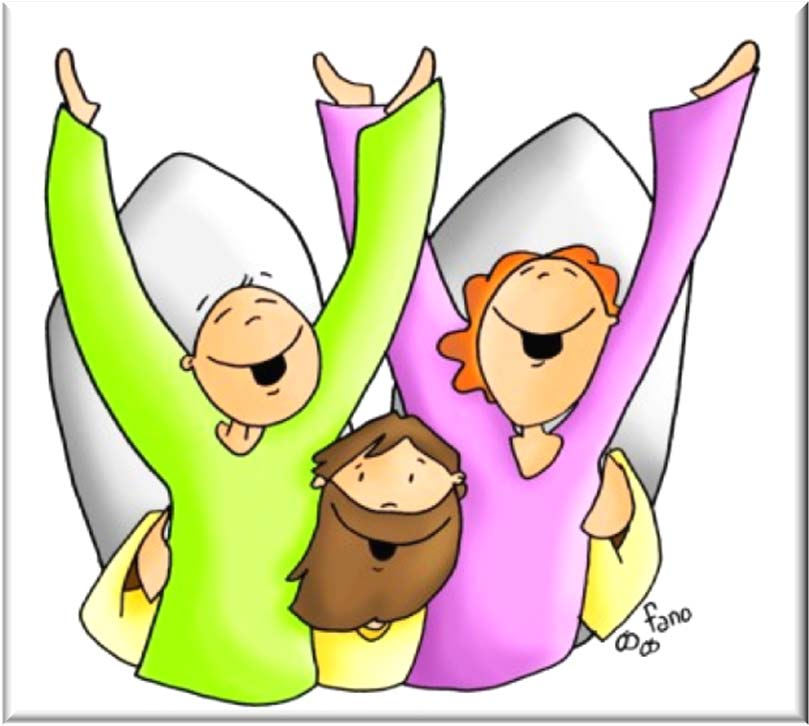 1/2
SANTO ES EL SEÑOR
Bendito el que viene en nombre del Señor.
Da gloria a Jesucristo, el hijo de David.
Hosanna en las alturas a nuestro Salvador.
Bendito el que viene en el nombre del Señor. (bis)

Cielo y tierra pasarán, mas tus palabras no pasarán. (bis)
no, no, no, pasarán,
no, no, no, no, no, no pasarán.
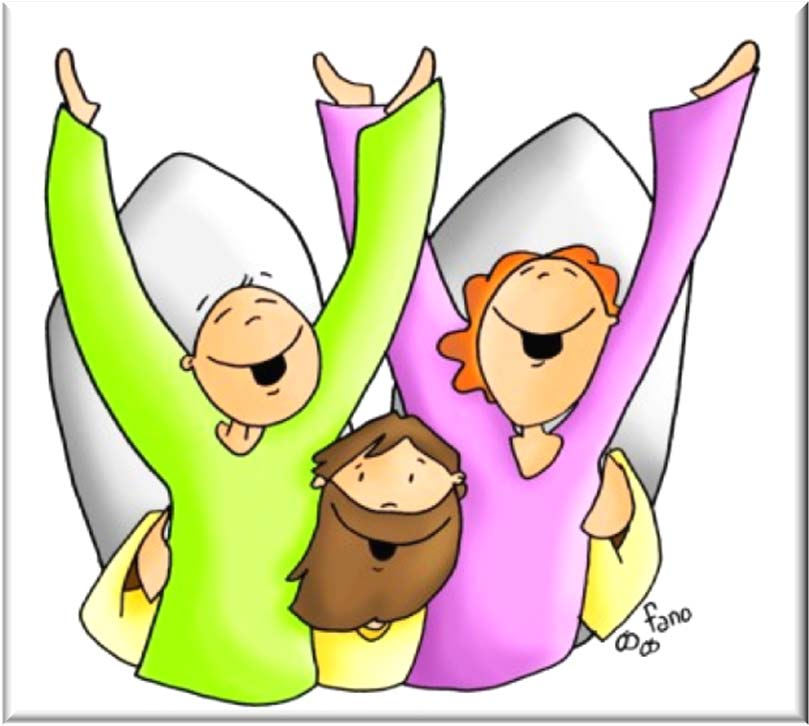 2/2
CONSAGRACIÓN
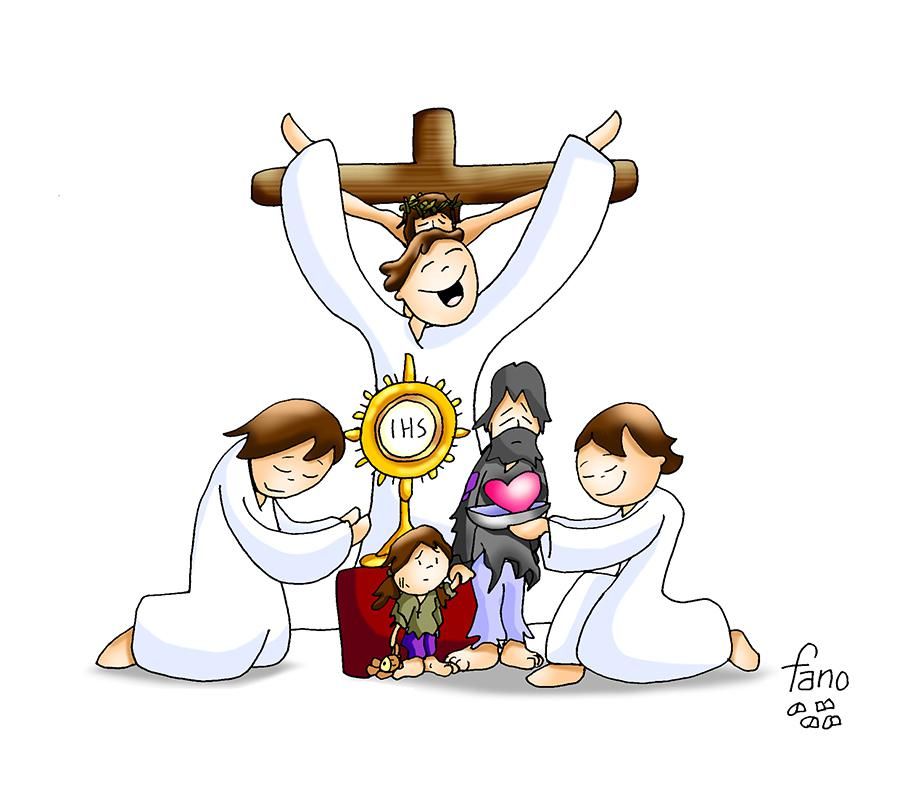 El pan y el vino se transforman en el Cuerpo y en la Sangre de Jesús.
Éste es el Sacramento de nuestra fe.

Todos: Anunciamos tu muerte,
proclamamos tu Resurrección.
¡Ven, Señor Jesús!
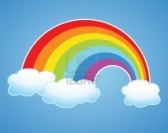 Padre Nuestro
que  estás en el

Santificado sea tu nombre

Venga a nosotros tu

Hágase tu voluntad

en la         como en el 

Danos hoy nuestro          de cada día

Perdona nuestras ofensas

como también nosotros

perdonamos a los que nos ofenden

No nos dejes caer en la tentación 

y líbranos del mal.
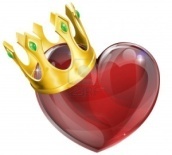 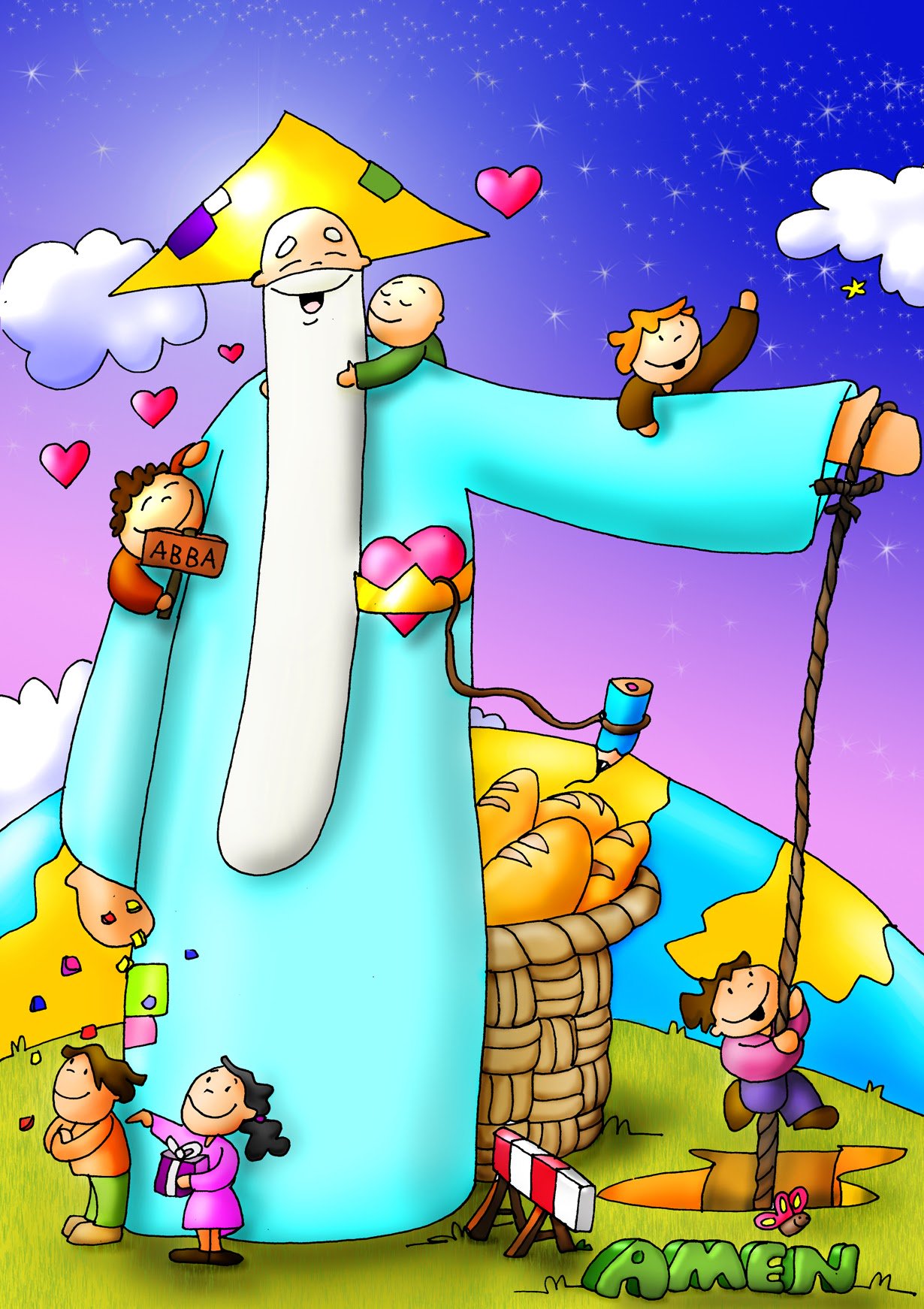 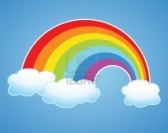 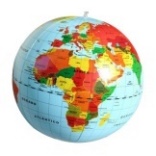 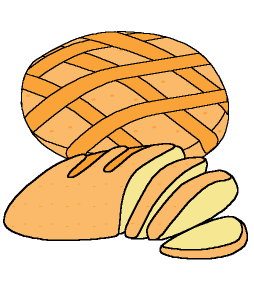 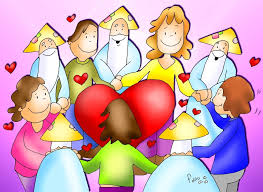 … esperamos la venida gloriosa de nuestro Señor Jesucristo.

Todos: Tuyo es el Reino, tuyo el poder y la gloria, por siempre, Señor.
RITO DE LA PAZ
… La paz del Señor esté siempre con vosotros.

Todos: Y con tu espíritu.

… Daos fraternalmente la paz
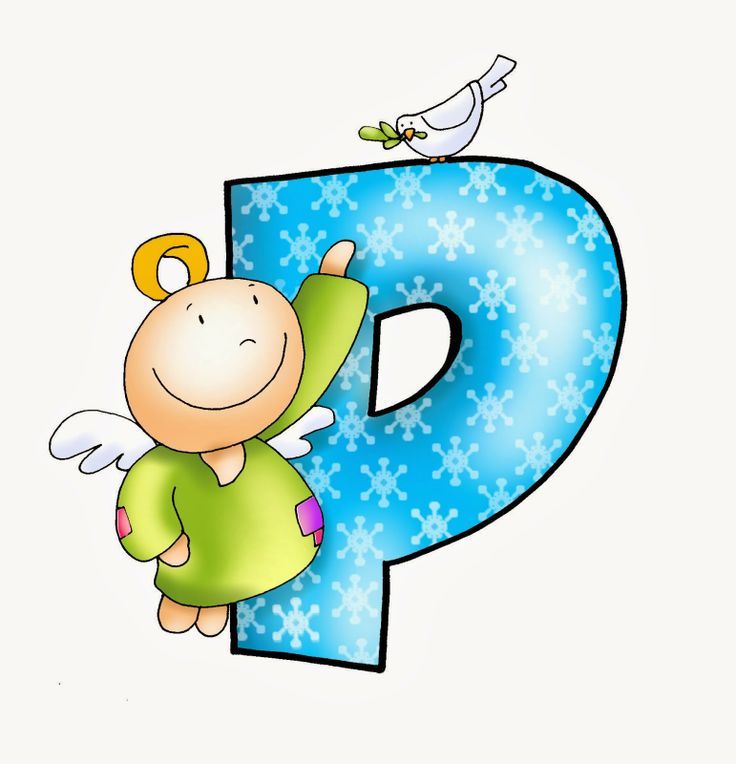 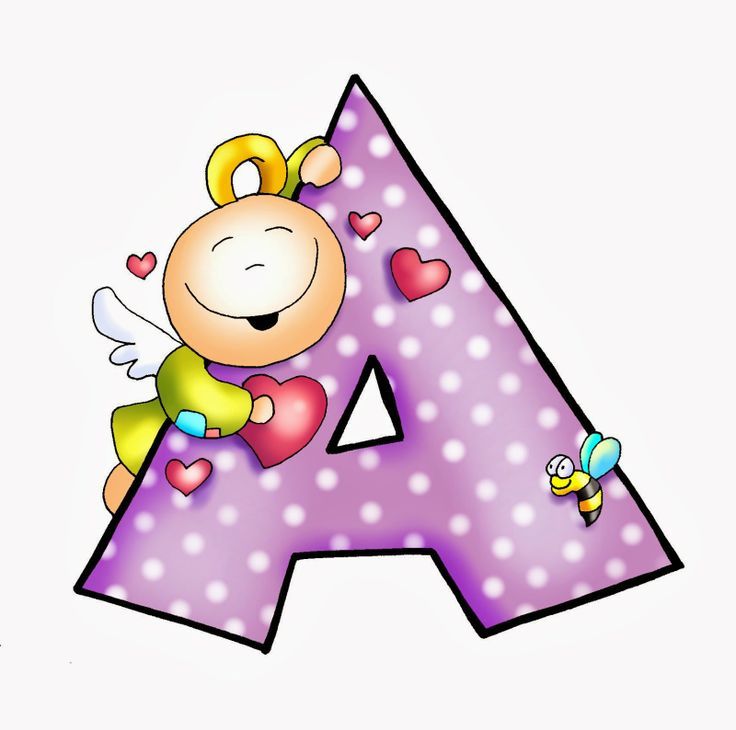 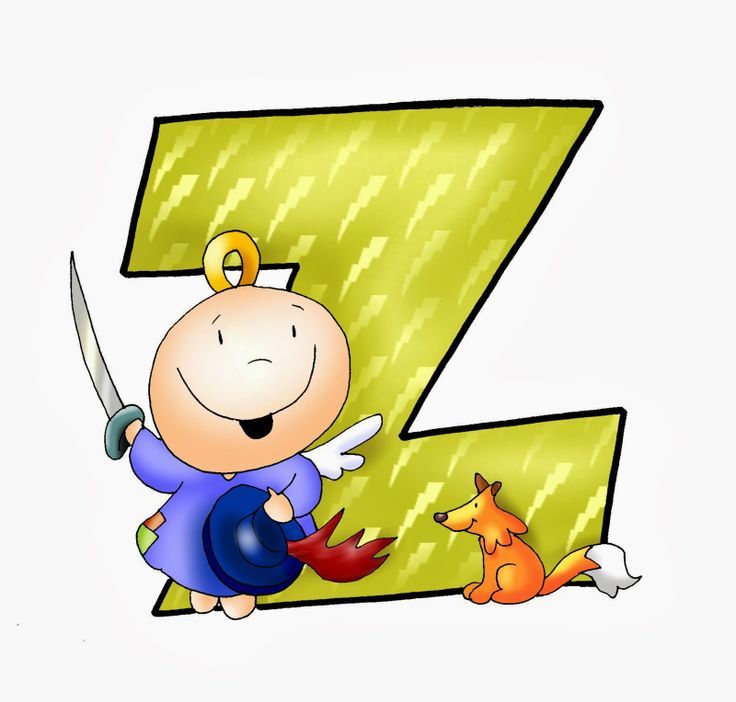 PON TU MANO
Pon tu mano en la mano de aquél que te da la mano;
pon tu mano en la mano de aquél que te dice ven.

El será tu amigo hasta la eternidad.
Pon tu mano en la mano de aquél que te dice ven.
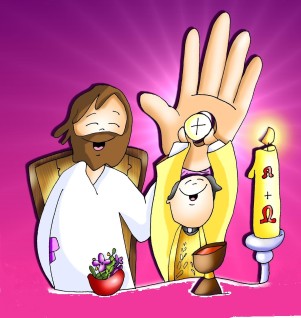 Éste es el Cordero de Dios que quita el pecado del mundo. Dichosos los invitados a la mesa del Señor.

Todos:
Señor, no soy digno de que entres en mi casa, pero una palabra tuya bastará para sanarme.
XIII DOMINGO DEL TIEMPO ORDINARIO
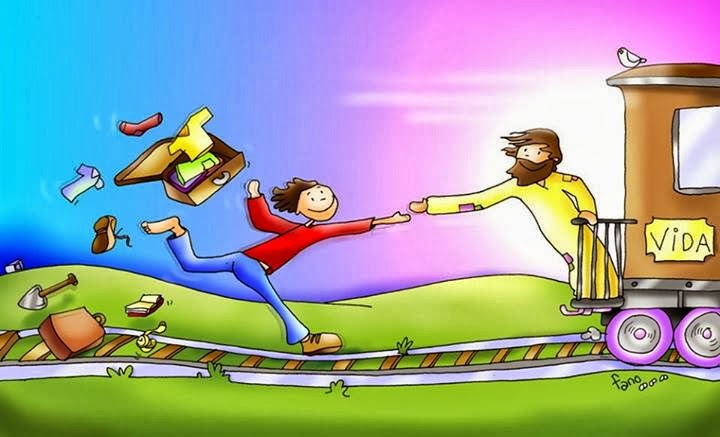 CRISTO NACE CADA DÍA
Habrá tierra que sembrar, habrá mies que recoger,
por muchos años que pasen, no cambiará nuestra fe.
La vida es de los que luchan por su propio yo vencer.
Habrá peces que pescar y manos para faenar,
no importará la tormenta pues Cristo la calmará,
seguiremos en la lucha por un mundo de hermandad.
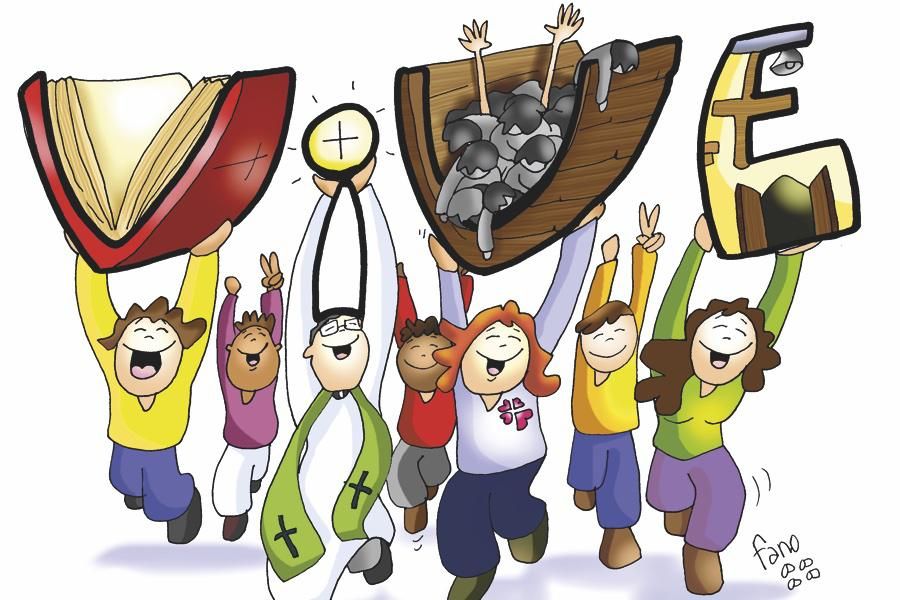 1/3
Cristo nace cada día
en la cara del obrero cansado
en el rostro de los niños que ríen jugando
en cada anciano que tenemos al lado.
Cristo nace cada día
y por mucho que queramos matarlo
nacerá día tras día, minuto a minuto
en cada hombre que quiere aceptarlo.
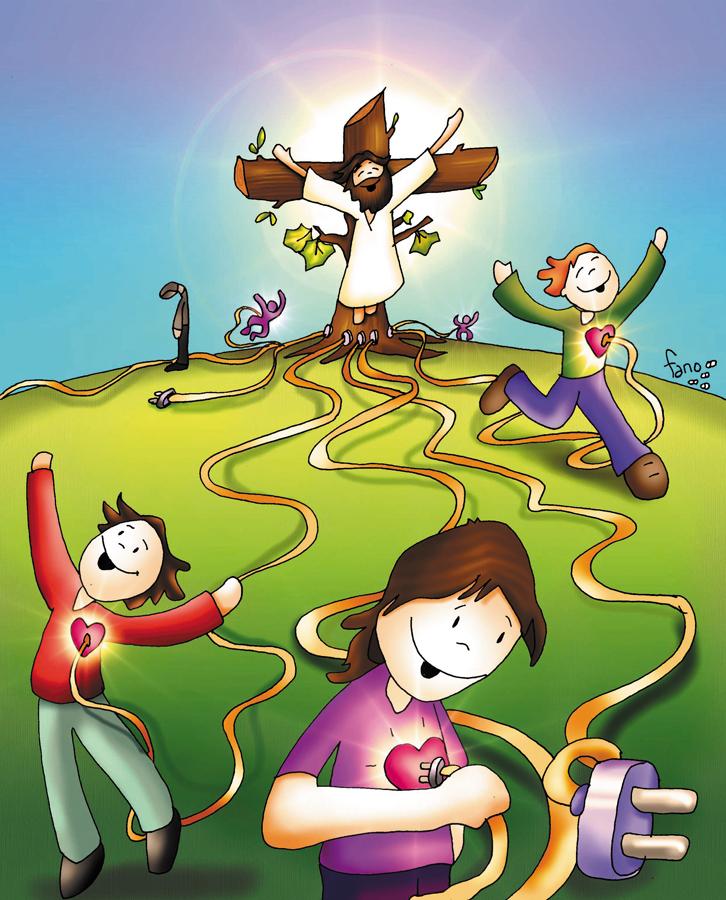 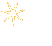 2/3
Hay mucha tierra sembrada, el tiempo traerá su fruto,
ya vendrá quien lo recoja, de momento trabajemos
y si el mundo se acobarda nosotros no callaremos.
Cristo nace cada día
en la cara del obrero cansado
en el rostro de los niños que ríen jugando
en cada anciano que tenemos al lado.
Cristo nace cada día
y por mucho que queramos matarlo
nacerá día tras día, minuto a minuto
en cada hombre que quiere aceptarlo.
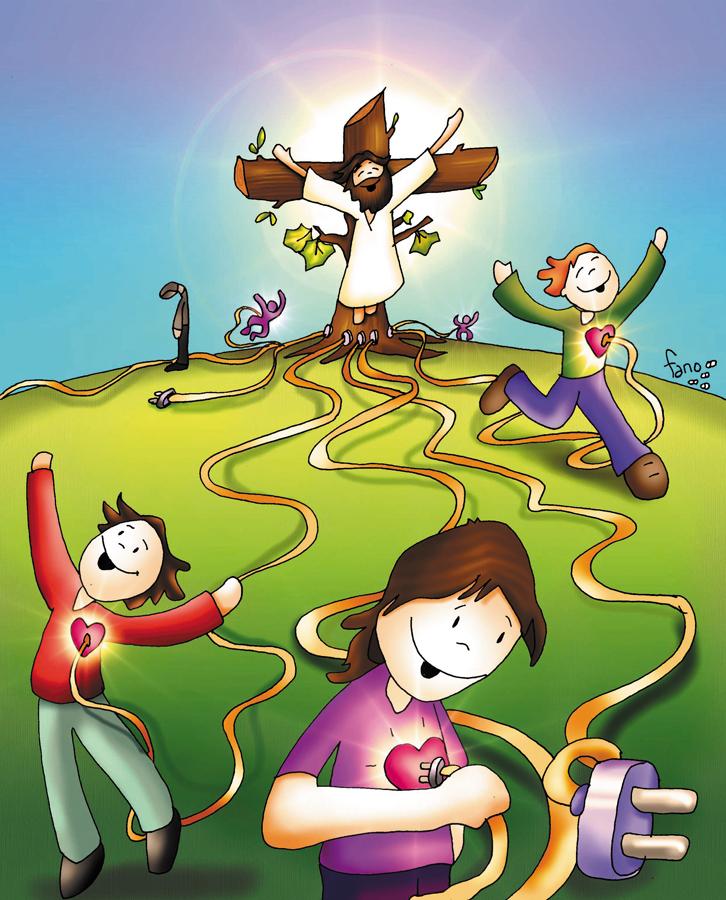 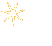 3/3
NADA NOS SEPARARÁ
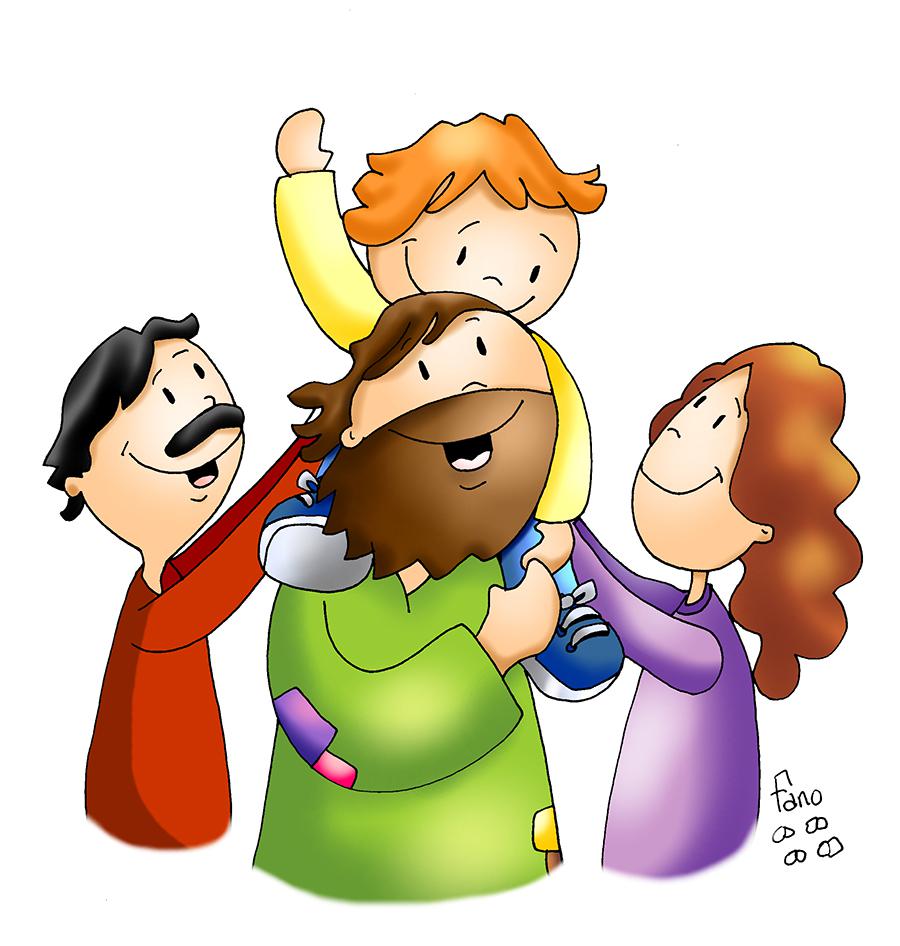 Nada nos separará, 
nada nos separará,
nada nos separará 
del amor de Dios. (bis)
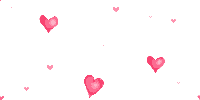 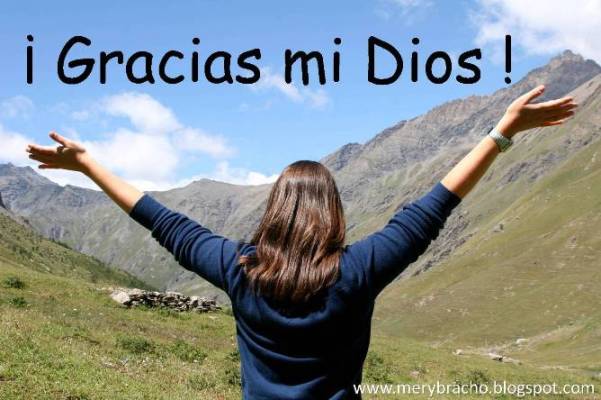 Acción de Gracias
Acción de Gracias
CORAZÓN DE MARÍA
Virgen del silencio, preferida del Señor,
corazón de madre y consuelo en el dolor,
a ti siempre acudimos cuando todo nos va mal.
María danos fuerza en el andar.
Tu inmensa hermosura coronada de humildad,
nos muestra la senda por la que hemos de avanzar.
Somos hijos tuyos, haznos dóciles a Dios.
Aparta de nosotros aquello que nos impide
ser fieles al Señor.
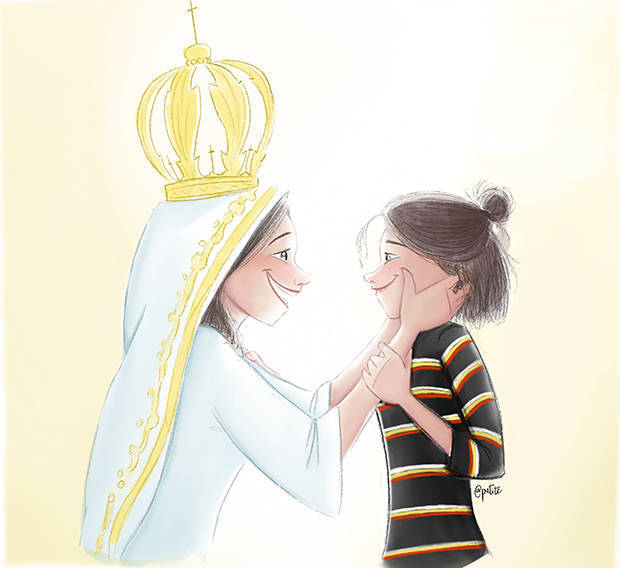 1/4
Corazón de María, 
guárdanos del mal,
y danos tú la fortaleza para a Cristo predicar
venciendo los egoísmos,  
superando los problemas.
Madre me consagro a tu amor de corazón. (BIS)
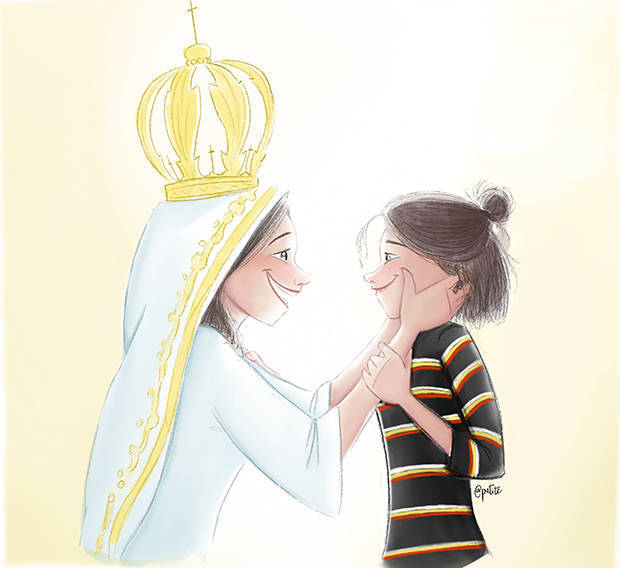 2/4
Virgen disponible a la voluntad de Dios 
tu presencia inunda de amor nuestro corazón.
Quiero agradecerte en tu espera silenciosa 
de momentos en que me olvidé de ti.
Y mientras la vida sigue su ritmo normal. 
Tú te haces presente en nuestro mundo real.
Creen que eres quimera, sueño e imaginación,
pero Tú, María, no haces caso y nos esperas
siempre esperas con amor.
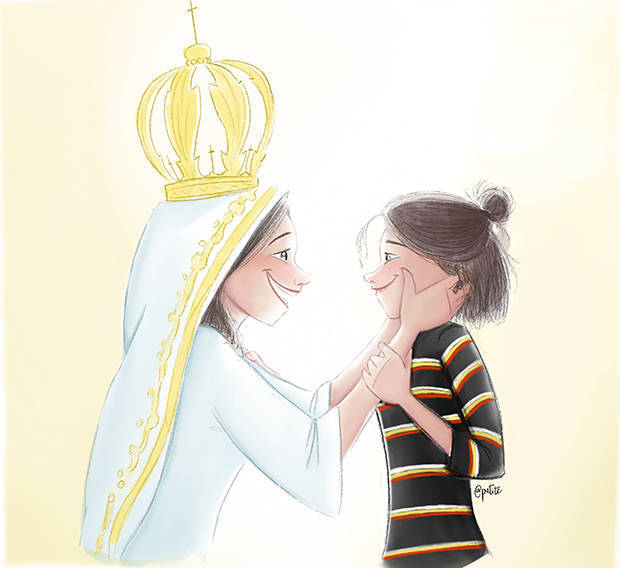 3/4
Corazón de María, 
guárdanos del mal,
y danos tú la fortaleza para a Cristo predicar
venciendo los egoísmos,  
superando los problemas.
Madre me consagro a tu amor de corazón. (BIS)
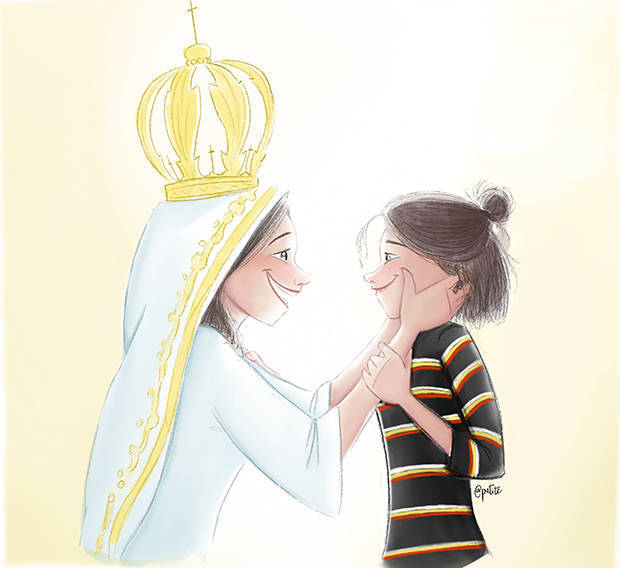 4/4
¡FELIZ DÍA DEL SEÑOR!
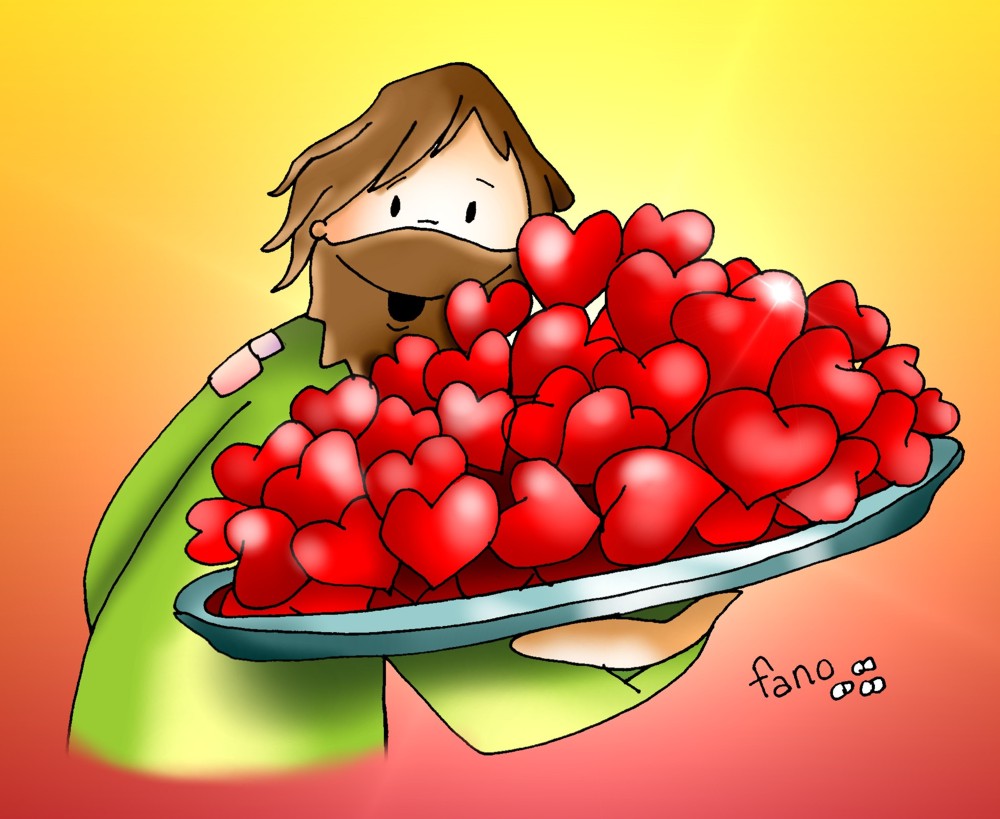 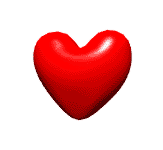 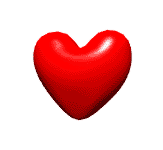 ¡COMPÁRTELO CON LOS DEMÁS!